ДАА – практикум
(Дизайн и анализ на алгоритми - практикум)
Изготвил: Иван Камбуров
ivankamburov96@gmail.com
Сложности на алгоритми
Сложности на алгоритми
Задача: При дадена редица А1, А2, …, АN (1 ≤ Ai ≤ 100 000 000), сортирана в нарастващ ред, колко двойки има сред тях, чиято сума е равна на X?
Задача: При дадена редица А1, А2, …, АN (1 ≤ Ai ≤ 100 000 000), сортирана в нарастващ ред, колко двойки има сред тях, чиято сума е равна на X?
Наивно решение
Задача: При дадена редица А1, А2, …, АN (1 ≤ Ai ≤ 100 000 000), сортирана в нарастващ ред, колко двойки има сред тях, чиято сума е равна на X?
Двоично търсене
Задача: При дадена редица А1, А2, …, АN (1 ≤ Ai ≤ 100 000 000), сортирана в нарастващ ред, колко двойки има сред тях, чиято сума е равна на X?
Хитро решение
Задача: При дадена редица А1, А2, …, АN (1 ≤ Ai ≤ 100 000 000), сортирана в нарастващ ред, колко двойки има сред тях, чиято сума е равна на X?
Наивно решение
Двоично търсене
Хитро решение
Малко сравнение
По-общо сравнение
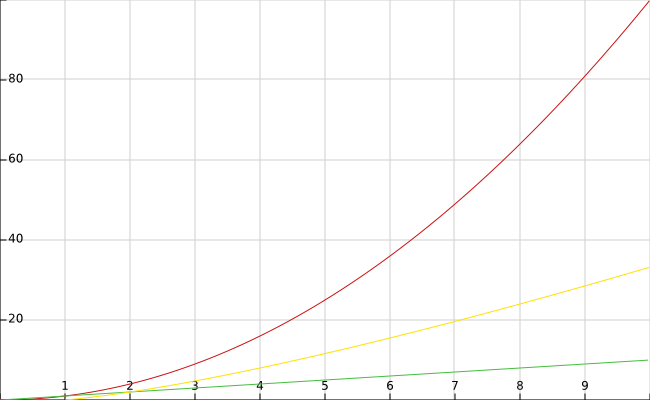 n2
n*log(n)
n
Сложности на алгоритми
Алгоритми за сортиране
Бавни сортировки - O(n2)
Бавни сортировки:
Бавни сортировки:
Метод на мехурчето (Bubble Sort);
Бавни сортировки:
Метод на мехурчето (Bubble Sort);
Метод на пряката селекция (Selection Sort);
Бавни сортировки:
Метод на мехурчето (Bubble Sort);
Метод на пряката селекция (Selection Sort);
Сортиране чрез вмъкване (Insertion Sort);
Бавни сортировки:
Метод на мехурчето (Bubble Sort);
Метод на пряката селекция (Selection Sort);
Сортиране чрез вмъкване (Insertion Sort);
Gnome Sort (Stupid Sort);
Метод на мехурчето (Bubble Sort, Sinking Sort)
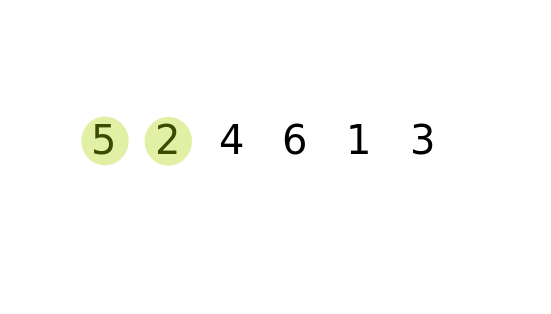 Метод на пряката селекция (Selection Sort)
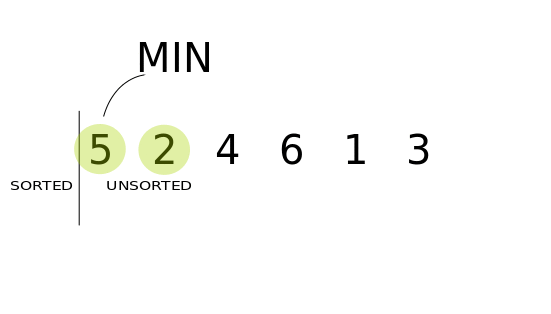 Сортиране чрез вмъкване (Insertion Sort)
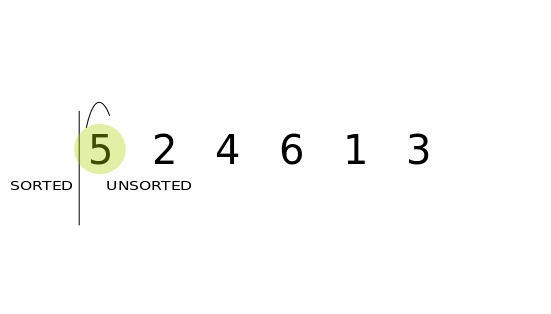 Gnome Sort (Stupid Sort)
gnomeSort(a[]): 
    pos := 0 
    while pos < length(a): 
        if (pos == 0 or a[pos] >= a[pos-1]): 
            pos := pos + 1 
        else: 
            swap a[pos] and a[pos-1] 
            pos := pos - 1
Counting sort
(метод за сортиране, който не се базира на сравнения)
Counting Sort
1
5
2
8
0
1
1
3
8
0
2
9
5
5
6
1
Input:
0
1
2
3
4
5
6
7
8
9
Count:
Iteration: 0
0
0
0
0
0
0
0
0
0
0
Counting Sort
1
5
2
8
0
1
1
3
8
0
2
9
5
5
6
1
Input:
0
1
2
3
4
5
6
7
8
9
Iteration: 1
Index: 1
Current: 1
Count:
0
1
0
0
0
0
0
0
0
0
Counting Sort
1
5
2
8
0
1
1
3
8
0
2
9
5
5
6
1
Input:
0
1
2
3
4
5
6
7
8
9
Iteration: 2
Index: 2
Current: 5
Count:
0
1
0
0
0
1
0
0
0
0
Counting Sort
1
5
2
8
0
1
1
3
8
0
2
9
5
5
6
1
Input:
0
1
2
3
4
5
6
7
8
9
Iteration: 3
Index: 3
Current: 2
Count:
0
1
1
0
0
1
0
0
0
0
Counting Sort
1
5
2
8
0
1
1
3
8
0
2
9
5
5
6
1
Input:
0
1
2
3
4
5
6
7
8
9
Iteration: 4
Index: 4
Current: 8
Count:
0
1
1
0
0
1
0
0
1
0
Counting Sort
1
5
2
8
0
1
1
3
8
0
2
9
5
5
6
1
Input:
0
1
2
3
4
5
6
7
8
9
Iteration: 5
Index: 5
Current: 0
Count:
1
1
1
0
0
1
0
0
1
0
Counting Sort
1
5
2
8
0
1
1
3
8
0
2
9
5
5
6
1
Input:
0
1
2
3
4
5
6
7
8
9
Iteration: 6
Index: 6
Current: 1
Count:
1
2
1
0
0
1
0
0
1
0
Counting Sort
1
5
2
8
0
1
1
3
8
0
2
9
5
5
6
1
Input:
0
1
2
3
4
5
6
7
8
9
Iteration: 7
Index: 7
Current: 1
Count:
1
3
1
0
0
1
0
0
1
0
Counting Sort
1
5
2
8
0
1
1
3
8
0
2
9
5
5
6
1
Input:
0
1
2
3
4
5
6
7
8
9
Iteration: 8
Index: 8
Current: 3
Count:
1
3
1
1
0
1
0
0
1
0
Counting Sort
1
5
2
8
0
1
1
3
8
0
2
9
5
5
6
1
Input:
0
1
2
3
4
5
6
7
8
9
Iteration: 9
Index: 9
Current: 8
Count:
1
3
1
1
0
1
0
0
2
0
Counting Sort
1
5
2
8
0
1
1
3
8
0
2
9
5
5
6
1
Input:
0
1
2
3
4
5
6
7
8
9
Iteration: 10
Index: 10
Current: 0
Count:
2
3
1
1
0
1
0
0
2
0
Counting Sort
1
5
2
8
0
1
1
3
8
0
2
9
5
5
6
1
Input:
0
1
2
3
4
5
6
7
8
9
Iteration: 11
Index: 11
Current: 2
Count:
2
3
2
1
0
1
0
0
2
0
Counting Sort
1
5
2
8
0
1
1
3
8
0
2
9
5
5
6
1
Input:
0
1
2
3
4
5
6
7
8
9
Iteration: 12
Index: 12
Current: 9
Count:
2
3
2
1
0
1
0
0
2
1
Counting Sort
1
5
2
8
0
1
1
3
8
0
2
9
5
5
6
1
Input:
0
1
2
3
4
5
6
7
8
9
Iteration: 13
Index: 13
Current: 5
Count:
2
3
2
1
0
2
0
0
2
1
Counting Sort
1
5
2
8
0
1
1
3
8
0
2
9
5
5
6
1
Input:
0
1
2
3
4
5
6
7
8
9
Iteration: 14
Index: 14
Current: 5
Count:
2
3
2
1
0
3
0
0
2
1
Counting Sort
1
5
2
8
0
1
1
3
8
0
2
9
5
5
6
1
Input:
0
1
2
3
4
5
6
7
8
9
Iteration: 15
Index: 15
Current: 6
Count:
2
3
2
1
0
3
1
0
2
1
Counting Sort
1
5
2
8
0
1
1
3
8
0
2
9
5
5
6
1
Input:
0
1
2
3
4
5
6
7
8
9
Iteration: 16
Index: 16
Current: 1
Count:
2
4
2
1
0
3
1
0
2
1
Counting Sort
1
5
2
8
0
1
1
3
8
0
2
9
5
5
6
1
Input:
0
1
2
3
4
5
6
7
8
9
Iteration: 16
Count:
2
4
2
1
0
3
1
0
2
1
Output:
Counting Sort
1
5
2
8
0
1
1
3
8
0
2
9
5
5
6
1
0
1
2
3
4
5
6
7
8
9
Iteration: 17
Index: 1
Current: 0
2
4
2
1
0
3
1
0
2
1
0
0
2
Counting Sort
1
5
2
8
0
1
1
3
8
0
2
9
5
5
6
1
0
1
2
3
4
5
6
7
8
9
Iteration: 17
Index: 1
Current: 0
2
4
2
1
0
3
1
0
2
1
0
0
2
Counting Sort
1
5
2
8
0
1
1
3
8
0
2
9
5
5
6
1
0
1
2
3
4
5
6
7
8
9
Iteration: 18
Index: 2
Current: 1
2
4
2
1
0
3
1
0
2
1
0
0
1
1
1
1
4
Counting Sort
1
5
2
8
0
1
1
3
8
0
2
9
5
5
6
1
0
1
2
3
4
5
6
7
8
9
Iteration: 19
Index: 3
Current: 2
2
4
2
1
0
3
1
0
2
1
0
0
1
1
1
1
2
2
2
Counting Sort
1
5
2
8
0
1
1
3
8
0
2
9
5
5
6
1
0
1
2
3
4
5
6
7
8
9
Iteration: 20
Index: 4
Current: 3
2
4
2
1
0
3
1
0
2
1
0
0
1
1
1
1
2
2
3
1
Counting Sort
1
5
2
8
0
1
1
3
8
0
2
9
5
5
6
1
0
1
2
3
4
5
6
7
8
9
Iteration: 21
Index: 5
Current: 4
2
4
2
1
0
3
1
0
2
1
0
0
1
1
1
1
2
2
3
0
Counting Sort
1
5
2
8
0
1
1
3
8
0
2
9
5
5
6
1
0
1
2
3
4
5
6
7
8
9
Iteration: 22
Index: 6
Current: 5
2
4
2
1
0
3
1
0
2
1
0
0
1
1
1
1
2
2
3
5
5
5
3
Counting Sort
1
5
2
8
0
1
1
3
8
0
2
9
5
5
6
1
0
1
2
3
4
5
6
7
8
9
Iteration: 23
Index: 7
Current: 6
2
4
2
1
0
3
1
0
2
1
0
0
1
1
1
1
2
2
3
5
5
5
6
1
Counting Sort
1
5
2
8
0
1
1
3
8
0
2
9
5
5
6
1
0
1
2
3
4
5
6
7
8
9
Iteration: 24
Index: 8
Current: 7
2
4
2
1
0
3
1
0
2
1
0
0
1
1
1
1
2
2
3
5
5
5
6
0
Counting Sort
1
5
2
8
0
1
1
3
8
0
2
9
5
5
6
1
0
1
2
3
4
5
6
7
8
9
Iteration: 25
Index: 9
Current: 8
2
4
2
1
0
3
1
0
2
1
0
0
1
1
1
1
2
2
3
5
5
5
6
8
8
2
Counting Sort
1
5
2
8
0
1
1
3
8
0
2
9
5
5
6
1
0
1
2
3
4
5
6
7
8
9
Iteration: 26
Index: 10
Current: 9
2
4
2
1
0
3
1
0
2
1
0
0
1
1
1
1
2
2
3
5
5
5
6
8
8
9
1
Counting Sort
1
5
2
8
0
1
1
3
8
0
2
9
5
5
6
1
n = 16
0
1
2
3
4
5
6
7
8
9
Iteration: 26
n + k = 16 + 10 = 26
O(n+k)
2
4
2
1
0
3
1
0
2
1
k = 10
0
0
1
1
1
1
2
2
3
5
5
5
6
8
8
9